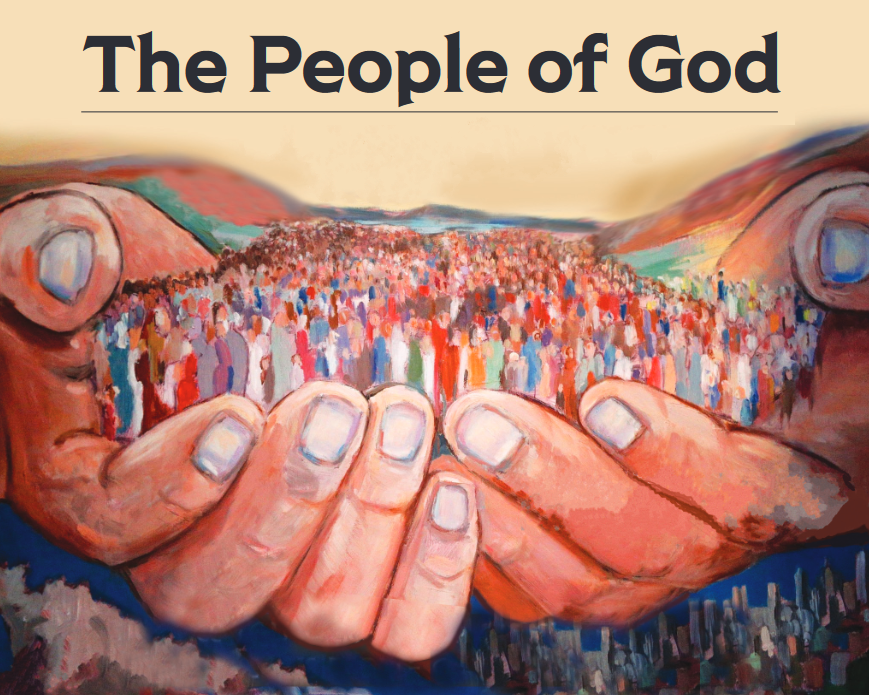 “But you are a chosen race, a royal priesthood, a holy nation, a people for God’s own possession, so that you may proclaim the excellencies of Him who has called you out of darkness into His marvelous light; for you once were not a people, but now      you are the people of God.” (1 Peter 2:9-10)
A Reverent People
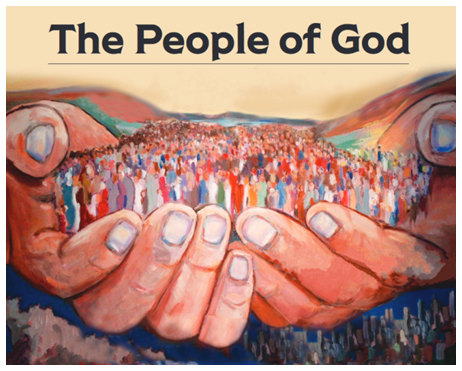 Matthew 6:9
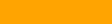 Learning From Exodus 20:7
“You shall not take the name of the LORD your God         in vain,           for the LORD will not hold him guiltless who takes his name in vain.”
God’s name  represents all that       He is, His character
God takes a risk by revealing His name   (ie. misused, abused)
God gives His name because He wants us to know Him
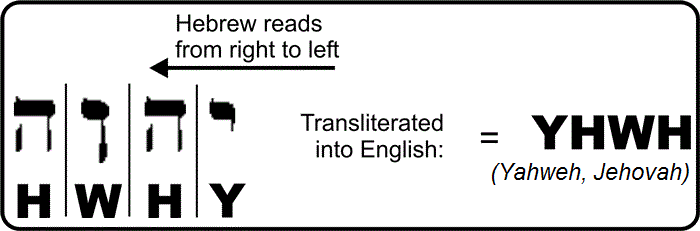 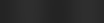 Learning From Exodus 20:7
“You shall not take the name of the LORD your God         in vain,           for the LORD will not hold him guiltless who takes his name in vain.”
Disrespect            for God, demonstrated by the thoughtless,   or pointless,         or misleading,       or false use                of His name
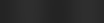 Learning From Exodus 20:7
“You shall not take the name of the LORD your God         in vain,           for the LORD will not hold him guiltless who takes his name in vain.”
God takes the misuse of His name as a direct attack on Him
God expects      to be taken seriously
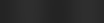 How We Can Fail To Reverence God’s Name
Using God’s name as an  exclamation point (“OMG!”)
Attaching God’s name to profanity
Connecting God’s name to evil deeds
Associating God’s name with things He has not said
Invoking God’s name in worship, while “going through the motions”
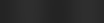